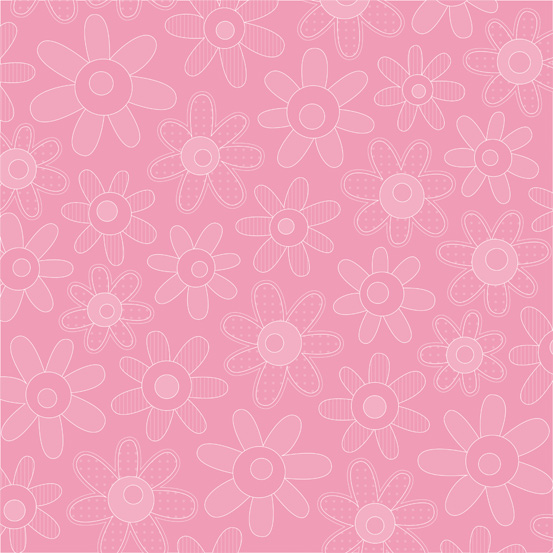 هيا بنا  نقرأ السورة ونسترجع معاني الكلمات 
معاً
سورة العلق
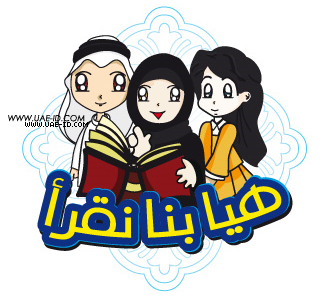 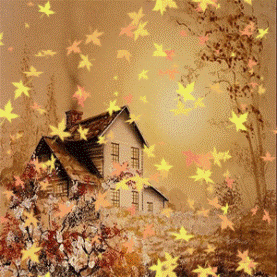 هيا بنا نتعرف على تفسير الآيات
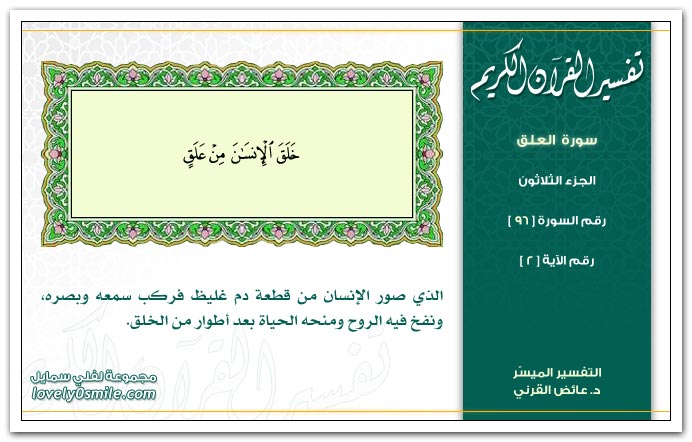 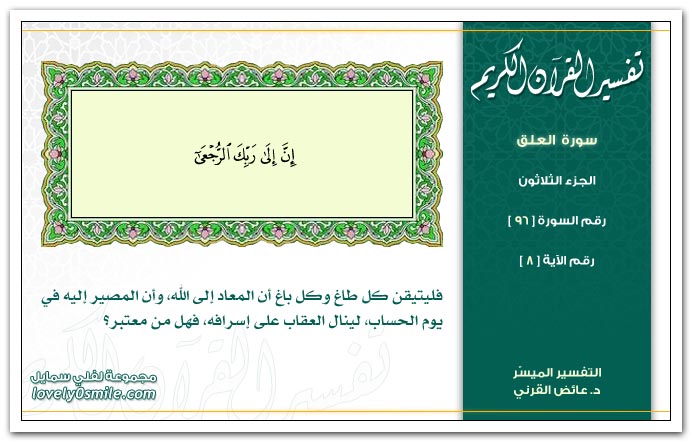 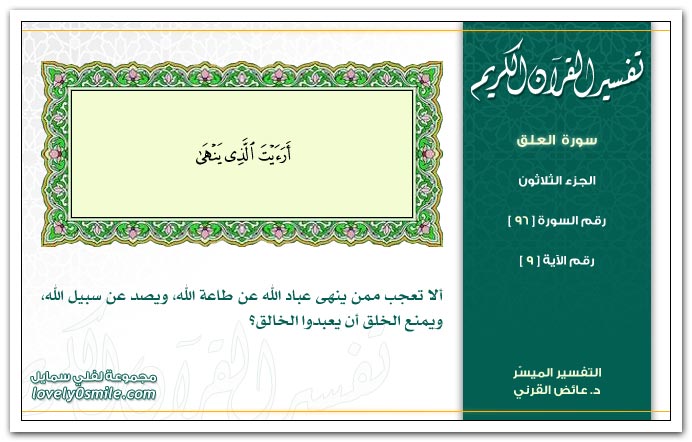 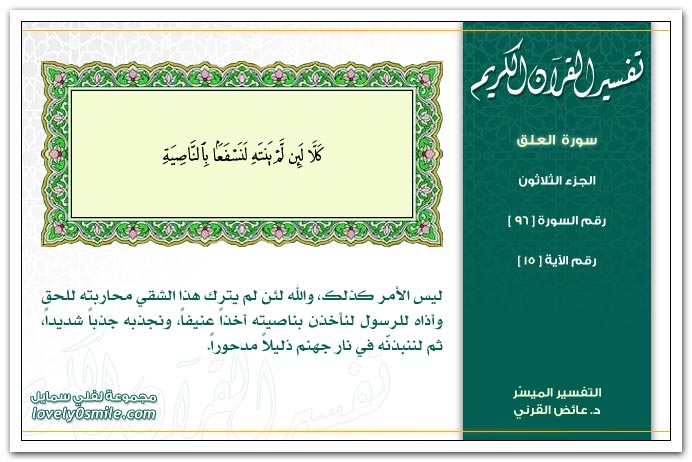 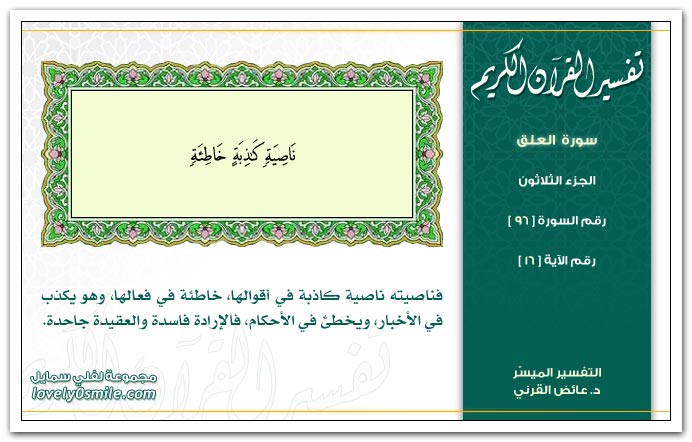 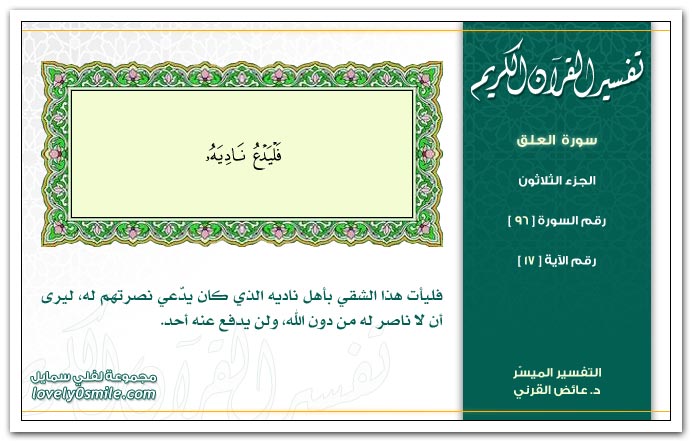 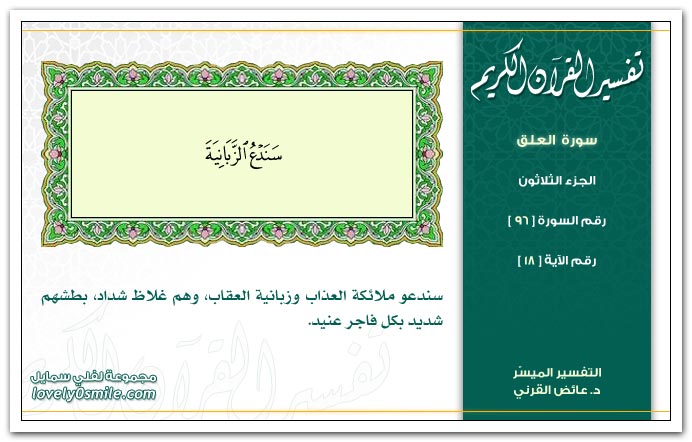 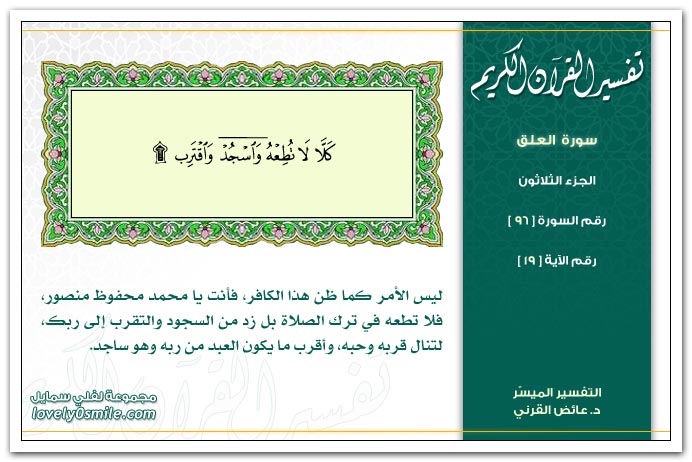 أسئلة تقويمية
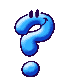 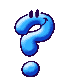 الآيات من 1-5 تتحدث عن:
خلق الإنسان
أهمية العلم
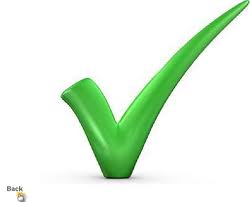 الآيات من 6-8 تتحدث عن:
الإيمان
تذكير الطغاة بالله
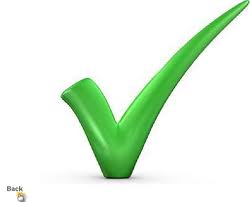 الآيات 9-19 تتحدث عن:
طاعة الله
نزول الملاك جبريل
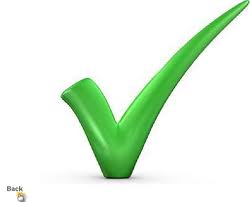 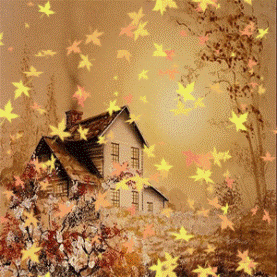 هيا نكتب على الدفتر الأفكار المركزية التي تعلمناها اليوم من السورة.
السورة تحث الاإنسان على  طلب العلم.
السورة تحث الإنسان على القراءة.
السورة تتحدث عن خلق الإنسان.
السورة تتحدث عن أبو جهل ومنعه للرسول صلى الله عليه وسلم آن يؤدي الصلاة.
السورة تتحدث عن التقوى وطاعة الله وعبادته.
الإجمال
تعرفنا اليوم على تفسير آيات سورة العلق التي تتحدث عن مواضيع عديدة مثل:
 أهمية العلم والتعلم. 
أهمية طاعة الله عز وجل والتقرب إليه.
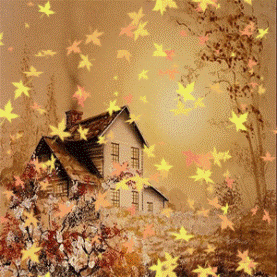 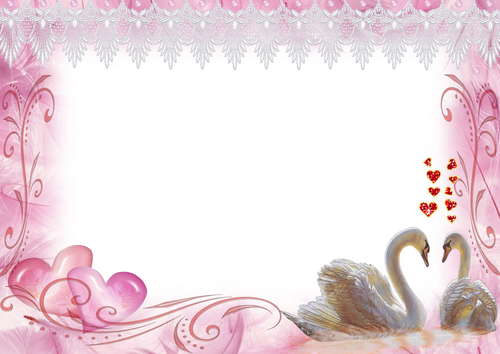 اإلى اللقاء في 
الدرس 
القادم
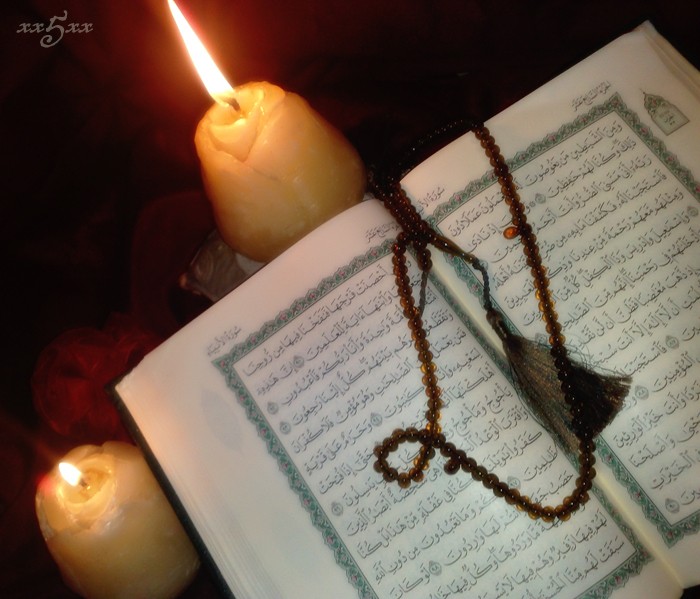 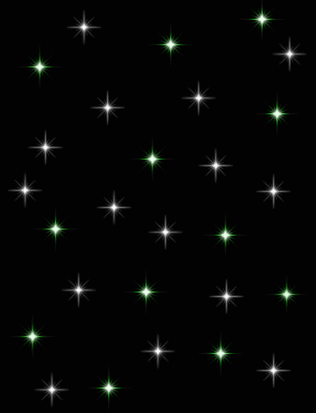 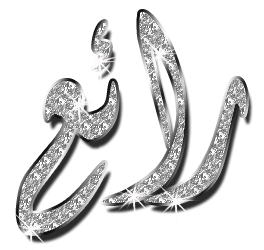 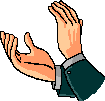 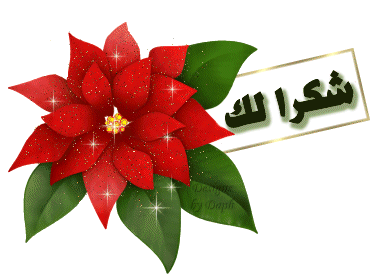 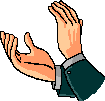 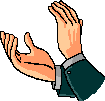 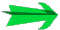 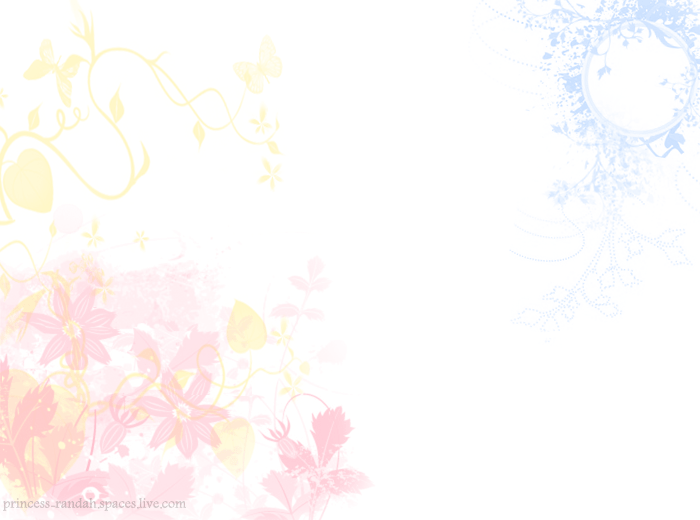 إجابة خاطئة
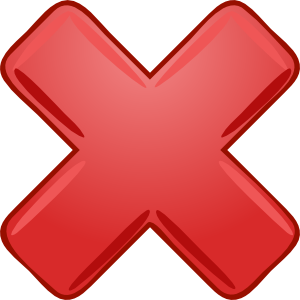 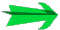